AWUS036H Driver Installation Guide
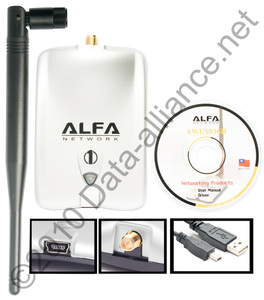 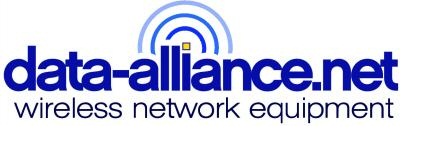 Insert CD
Go to My PC
Open ALFA Network
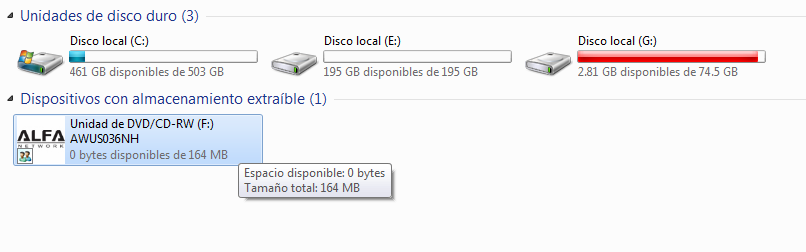 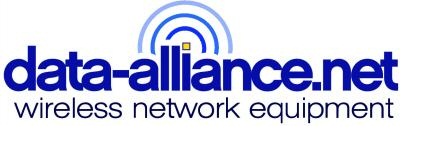 Open USB adapter file
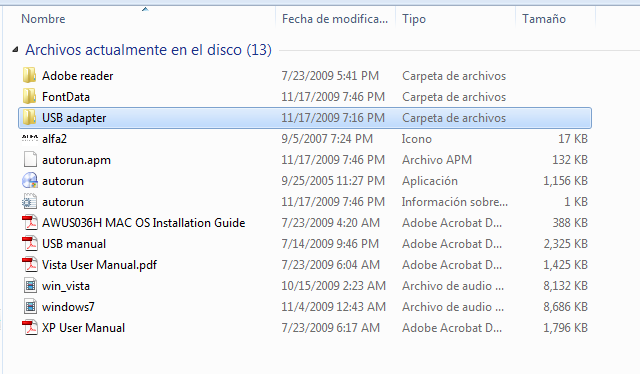 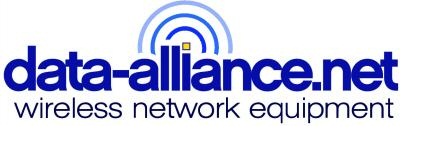 Open the corresponding folder for your Operating System
In this case usb_Windows7
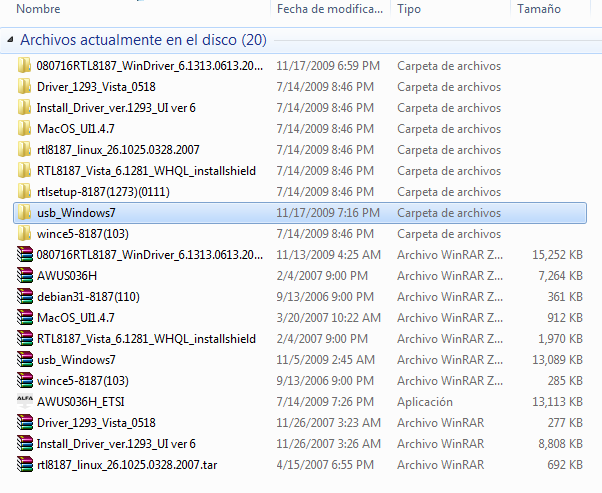 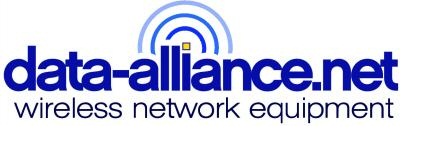 Open the File
Click on
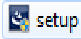 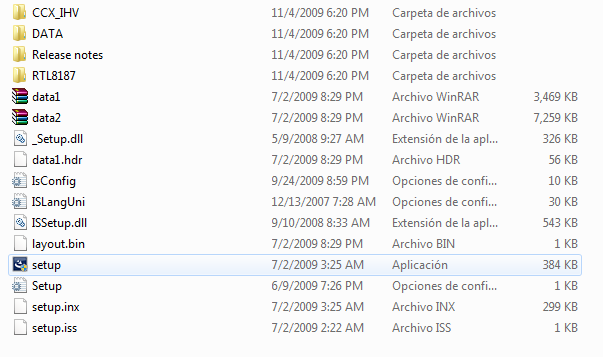 Choose the Setup Language
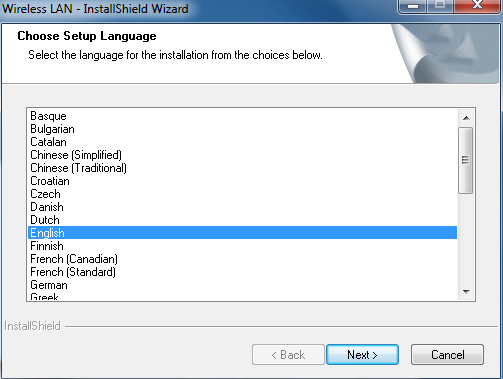 Click Next
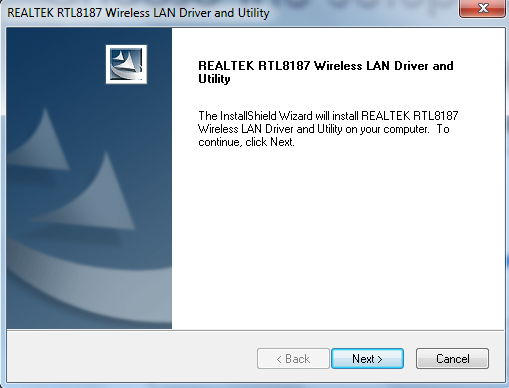 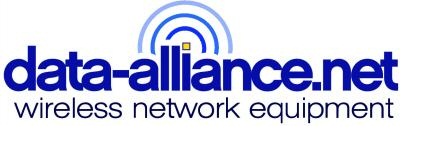 Click Install to begin installation
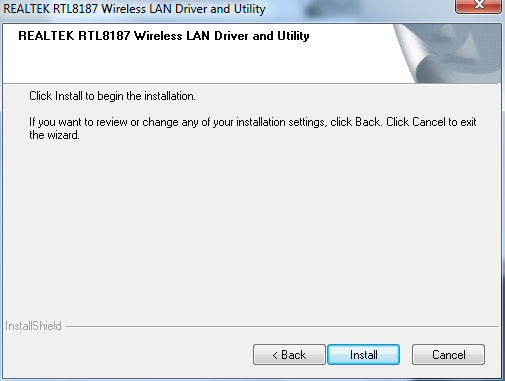 Select Yes, I want to restart my computer now; ClickFinish
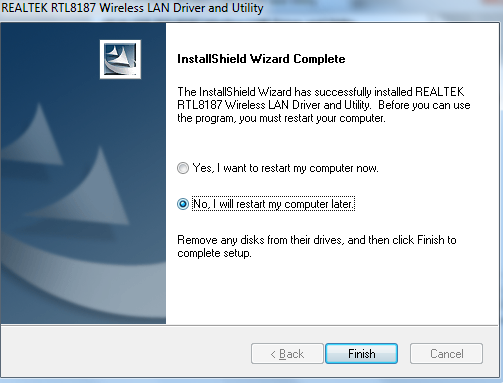 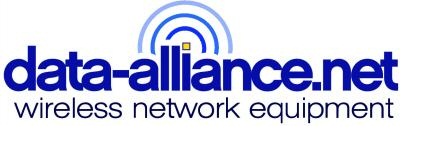 Thank you very much for watching.Don’t forget to visit www.data-alliance.netYour source of Wi-Fi equipment
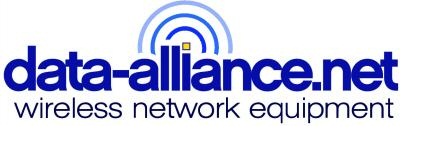